רעיונות לאתגר "אופטימיות ושמחה"
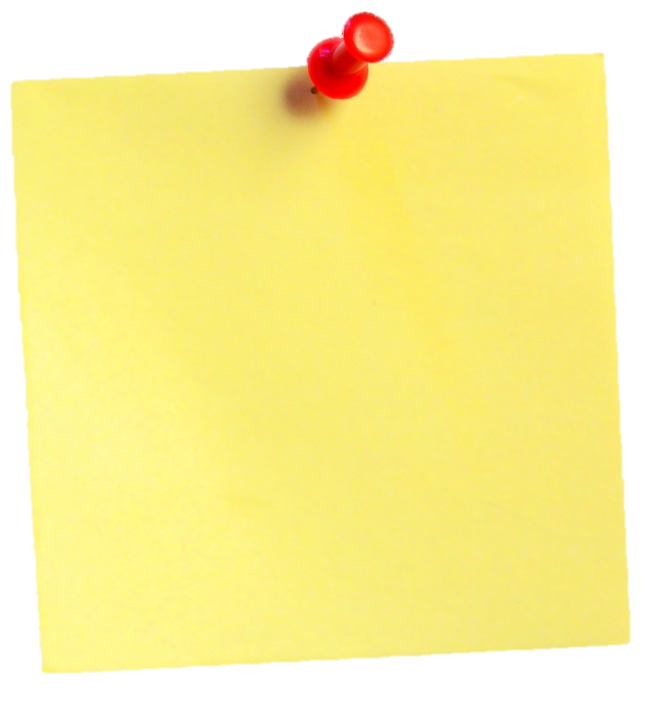 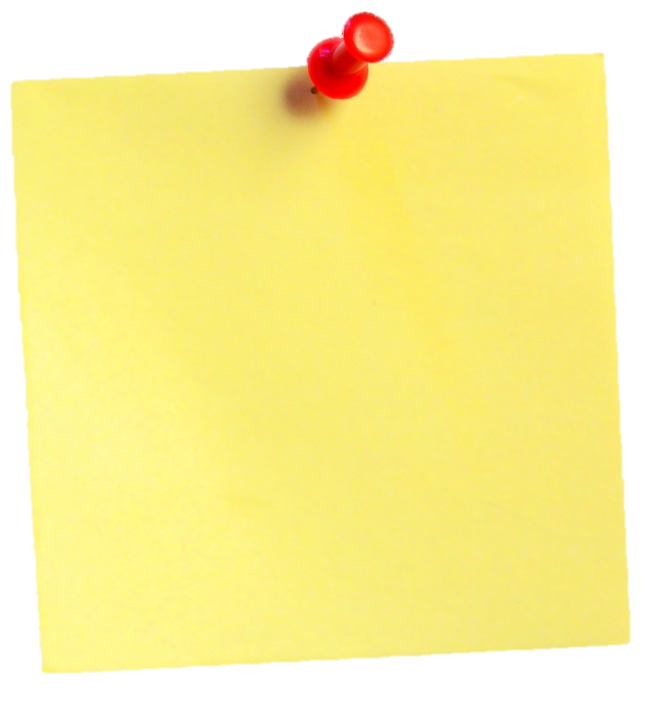 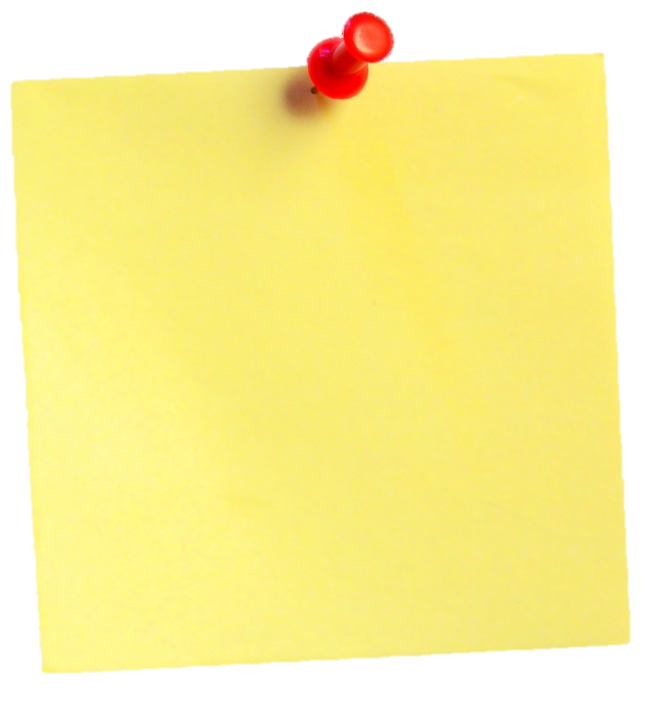 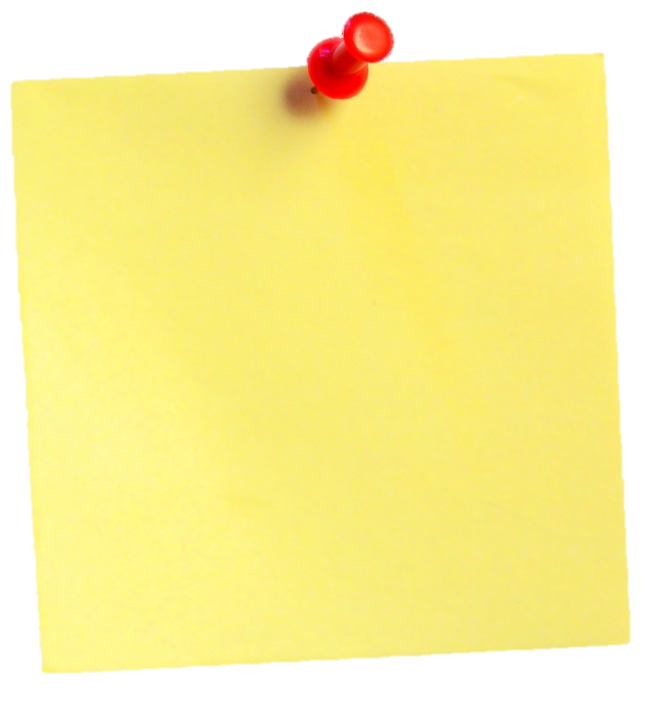 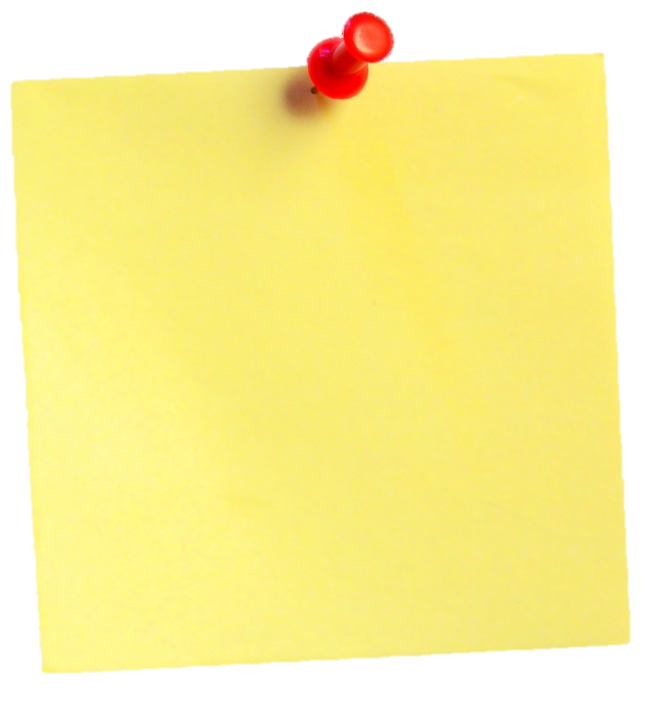 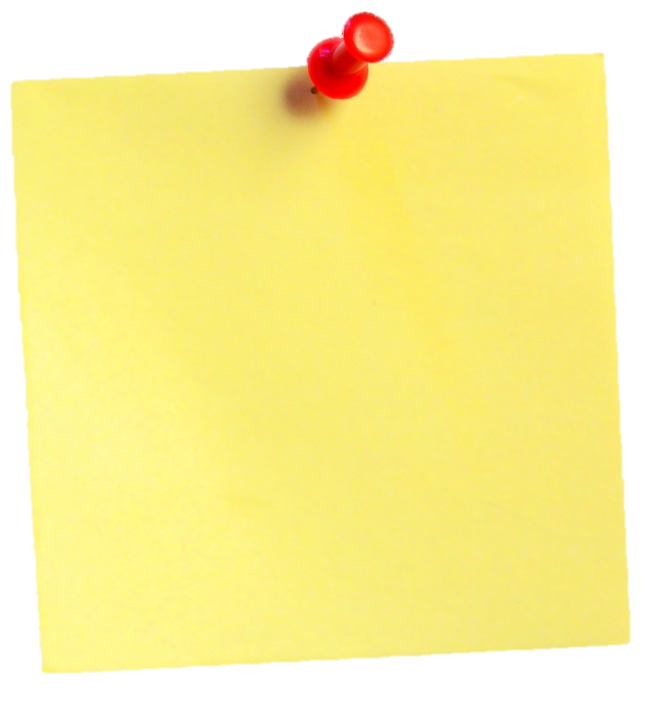 רעיונות:
רעיונות:
רעיונות:
רעיונות:
רעיונות:
רעיונות:
תחנת "מאחורי המסכה"
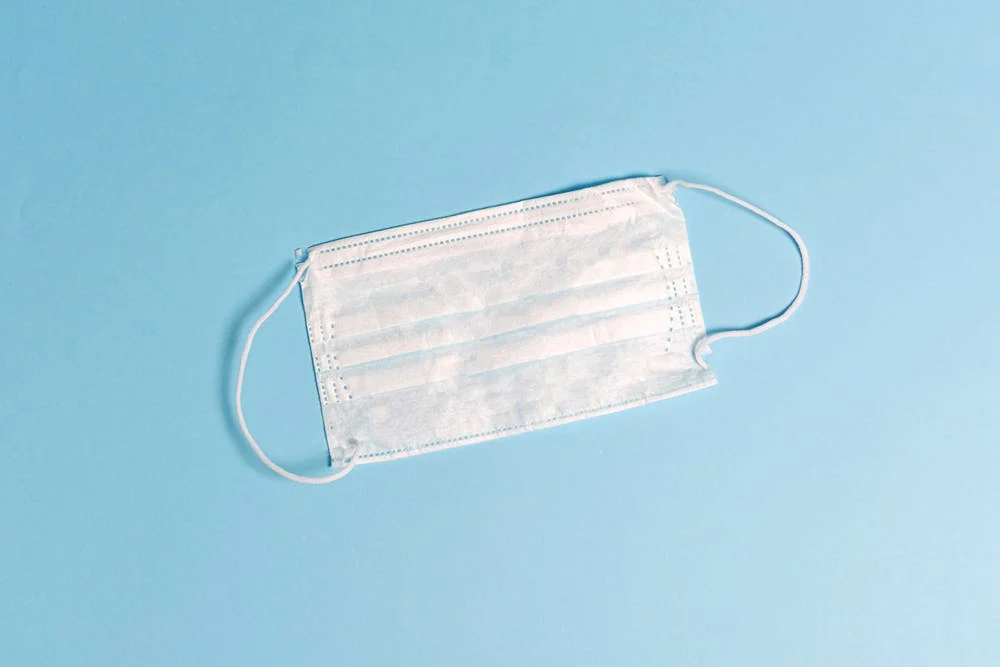 כתבו כאן את המסר שלכם
Photo by Anna Shvets from Pexels
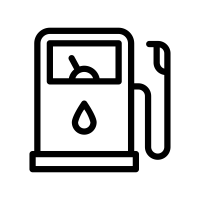 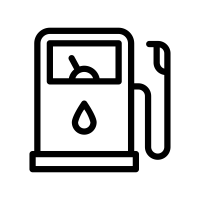 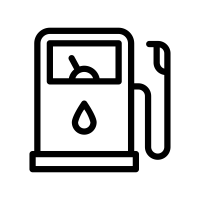 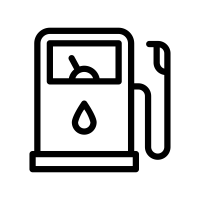 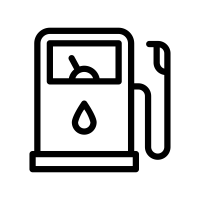 דלק שאני אשמח לתת לאחרים
שמי:
אני אשמח לתת:
Noun project - created by Icon Z